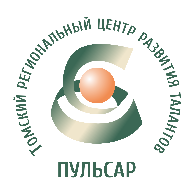 АИС «Сетевой город». Модуль «Мероприятия»
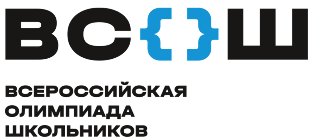 РУКОВОДСТВО ПОЛЬЗОВАТЕЛЯ для обучающихся и их родителей
ШАГ 1. Регистрация на школьный этап ВСОШ

Обучающийся (родитель) самостоятельно регистрируется на школьный этап ВСОШ из личного кабинета на платформе (используя ПК, мобильное приложение в телефоне) по каждому предмету.
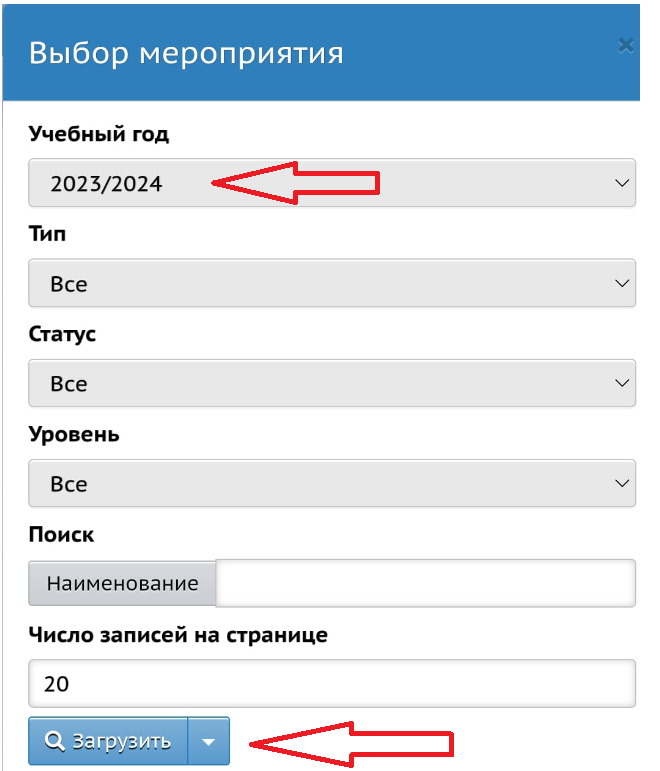 ПОРТФОЛИО / ЛИЧНЫЙ ПЛАН МЕРОПРИЯТИЙ
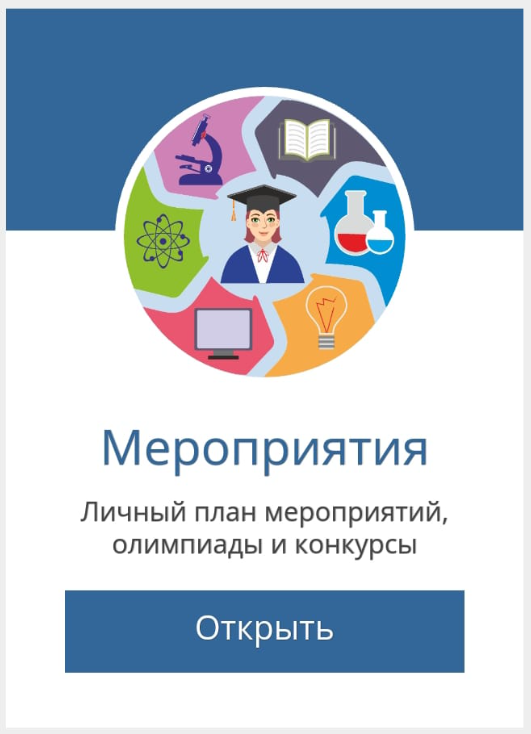 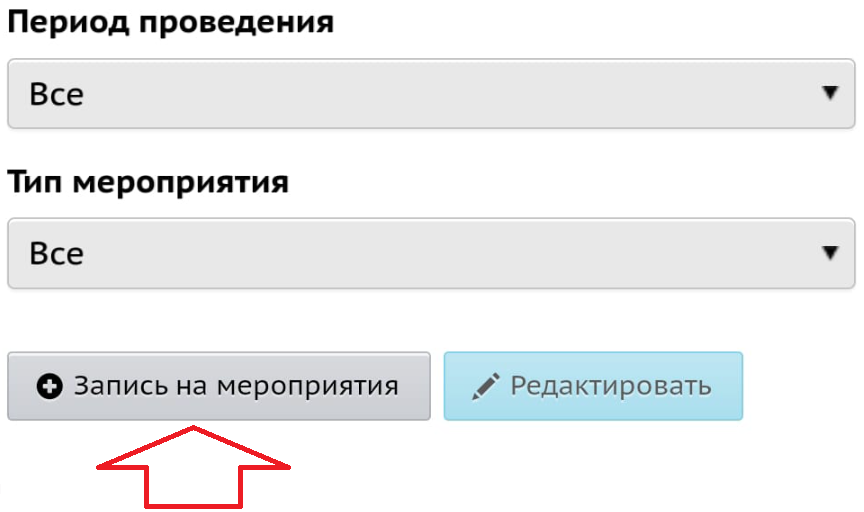 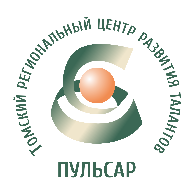 АИС «Сетевой город». Модуль «Мероприятия»
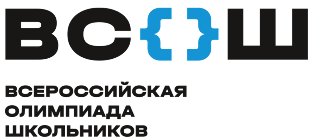 РУКОВОДСТВО ПОЛЬЗОВАТЕЛЯ для обучающихся и их родителей
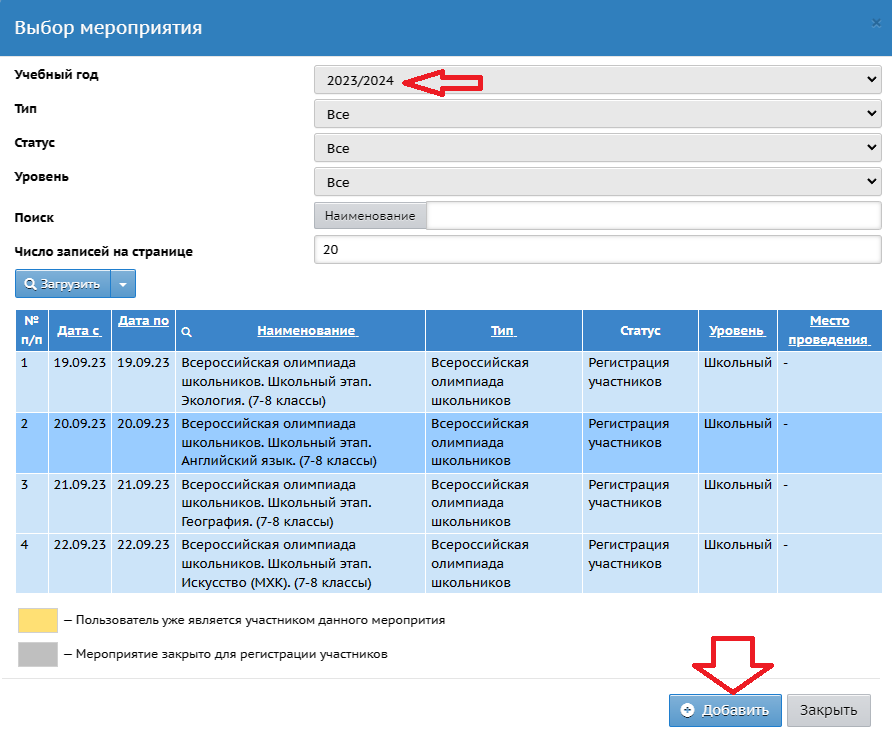 Обучающийся (родитель) видит мероприятия, в которых он может принять участие (с учетом его возрастной категории).
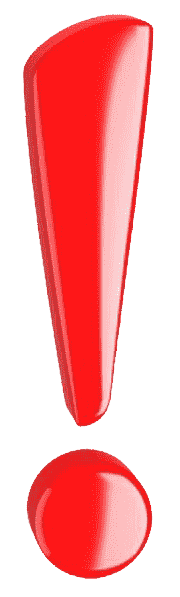 ВАЖНО: обучающийся может принять участие во ВСОШ участие ТОЛЬКО в рамках своей ОО.

При этом на платформе реализована возможность для обучающегося зарегистрироваться на мероприятие (олимпиада/конкурс), организованное ОО в другом муниципалитете, если там нет требований к территориальной принадлежности